Sourcing your next IT Hire
Why you should be sourcing for your next IT hire and how you can assist in the sourcing process.
Introduction
Currently, I am a Talent Acquisition Sourcing Specialist for The University of Kansas       Health System 
   I have over 10 years of sourcing and recruitment experience through agency and corporate recruitment
   I have specialized in IT and HIT recruitment for over 4 years
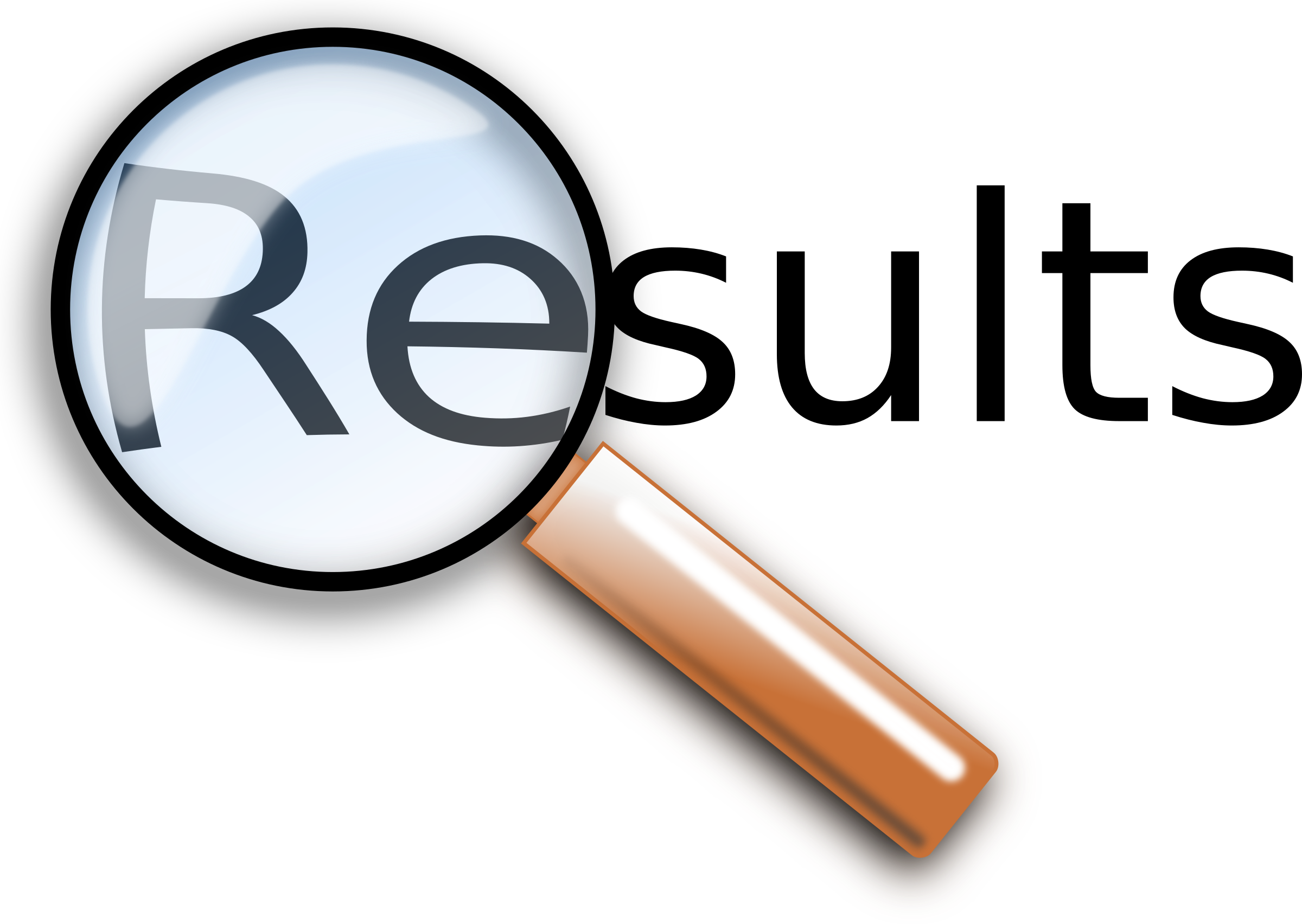 What is sourcing
Sourcing is proactively identifying and engaging with skilled workers to fill a current or future need, often generating interest in the opportunity and/or organization.
A sourcing strategy sets the entire process up for success. With strategy in hand, your talent acquisition team can quickly match top talent with your needs, reaching out to possible candidates via social media, email, and/or phone calls is also included in the sourcing process.
Through sourcing, one will build relationships with top performers in the community and will be there when they are ready to make a move and/or contacting them directly when the right opportunity is available for them.
Don’t wait for talent to come to you! Sourcing will bring the talent to you!
Active vs passive candidates
Active
Passive
Currently seeking a position and talking with other employers
  Employed and Unemployed
  25% of the full employed work force (according to LinkedIN)
  Actively searching on Job Boards – reading your job postings
  More driven during the hiring process
Not seeking and not talking to anyone else 
  Happily Employed
  Happy employees are often high performing employees
  60% of the workforce is not looking for a new job, but are willing to discuss a new opportunity- NOT seeing your job posts (according to LinkedIn)
Requires more support and motivation during the hiring process
Improved Candidate Experience, -The better the candidate experience,  the longer they stay
Over time, you will hire more qualified professionals resulting in higher performing teams
.Access to a larger candidate pool
“The problem is, 52 percent of people who apply to a job are underqualified, and 47 percent of companies report few or no qualified applicants for the positions they are trying to fill.” – Lever
One in every 72 sourced candidates, on average, is hired, compared to one in every 152 for applicants.” – Lever
sourced candidates are more than two times as efficient as candidates who apply.
Employer branding
This is your reputation as an employer, and its value proposition to its employees - what is it like to work inside your company and your team, what’s in it for them? 
What are people saying?
What are the benefits?
What make you the better employer?
This answers the why work for you

Employer brand vs. your department’s brand is key too – great organizations with a great brand can have some one off departments with a bad reputation and/or branding – is your department  aligned with your employer branding?
Employer branding, Cont.
Your employer brand could be the difference between a candidate responding to outreach, or ignoring it. Candidates aren’t likely to respond to your outreach if they perceive your employer brand negatively, and an unknown employer brand can stymie your efforts as well. – Same with department

In contrast, a strong employer brand is an incredibly effective recruiting tool: Ninety-two percent of candidates say they would consider leaving their current jobs if a company with an excellent corporate reputation offered them another role. – Same with department

61% read employer reviews before  applying 

If people don’t see any VALUE in making a move they wont.
What are top performers looking for
Leaders that will mentor, guide, and support them in achieving their career goals - the best candidates will only explore a job if it offers growth opportunities
 Promotion
 Opportunity to gain new skills
 Expand on experience
 Opportunity to work on challenging projects
 Long term career growth potential – career ladders
How hiring managers and it team members can help – you are the drivers!
Sourcing is a team sport! 
Who do you know that may know someone
Utilize your network to assist your recruitment team in attracting top talent.
Share content your recruiters are sharing
Share content on what accomplishments your department has accomplished
Participate in career fairs
Build a culture people want to be part of
What is the brand on your department? Is it aligned with the company’s?
How hiring managers and it team members can help – you are the drivers!
Be available – today’s job seekers will look up team members and leadership of the team they are interviewing for
Help your recruiters sell your employer brand – people will be working for you not the recruiter
Contribute to the brand – why do people want to work for your team verse other teams
Who are you as an IT leader – 
Help “sell” throughout the hiring process
What are some type of projects the candidate will get to work on – what will they accomplish?
What new skill sets will they gain – how will they grow in this role?
You are the drivers to the employee experience
Questions?
In today’s competitive job market, top talent won’t be falling into your lap any time soon. Rather than waiting for candidates to come to you, direct your efforts toward strategically sourcing the best talent.